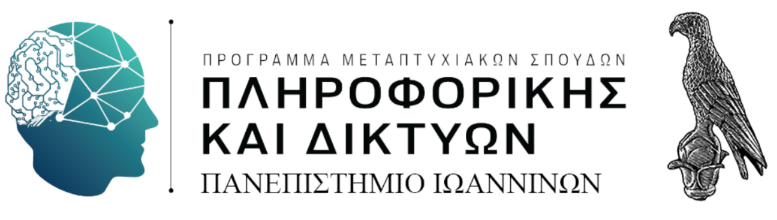 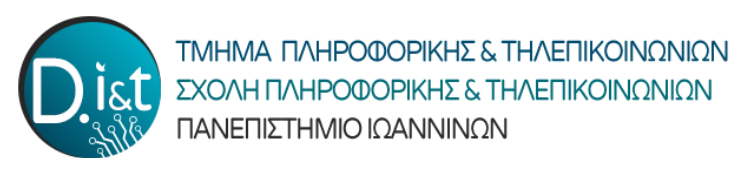 ΤΗΛΕΠΙΚΟΙΝΩΝΙΑΚΑ ΔΙΚΤΥΑ 
ΝΕΑΣ ΓΕΝΙΑΣ
(β’ μέρος)
Διδάσκων: Τσορμπατζόγλου Ανδρέας
Κυματική εξίσωση-δείκτης διάθλασης
Κυματική εξίσωση που προκύπτει από τις εξισώσεις Maxwell.
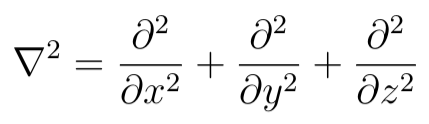 ο μετασχηματισμός Fourier της έντασης Ε του ηλεκτρικού πεδίου
k0 o κυματαριθμός και
Δείκτης διάθλασης
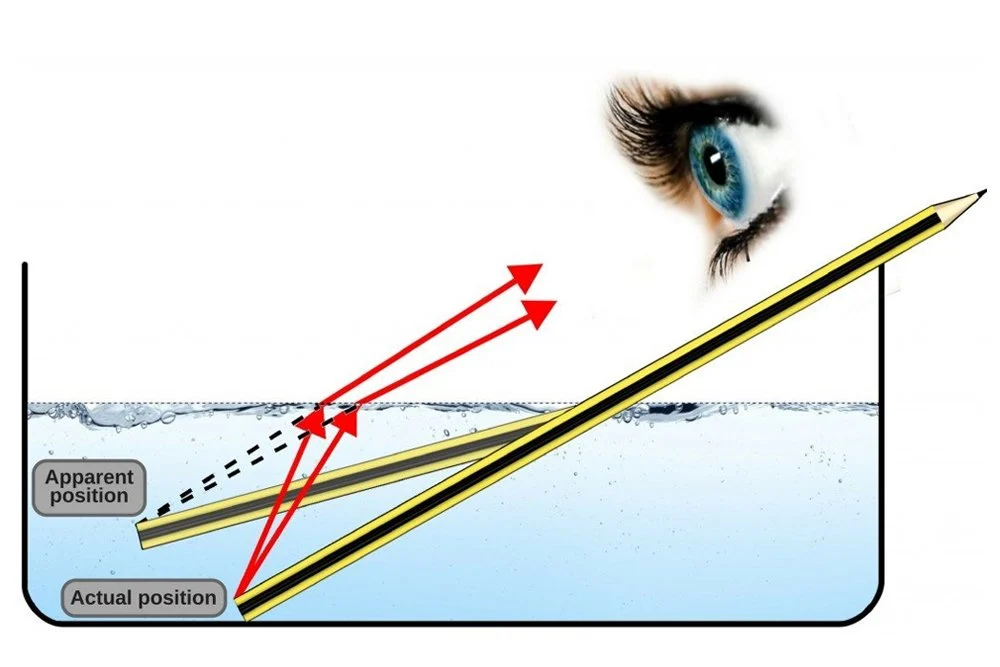 Είδη οπτικών ινών 1
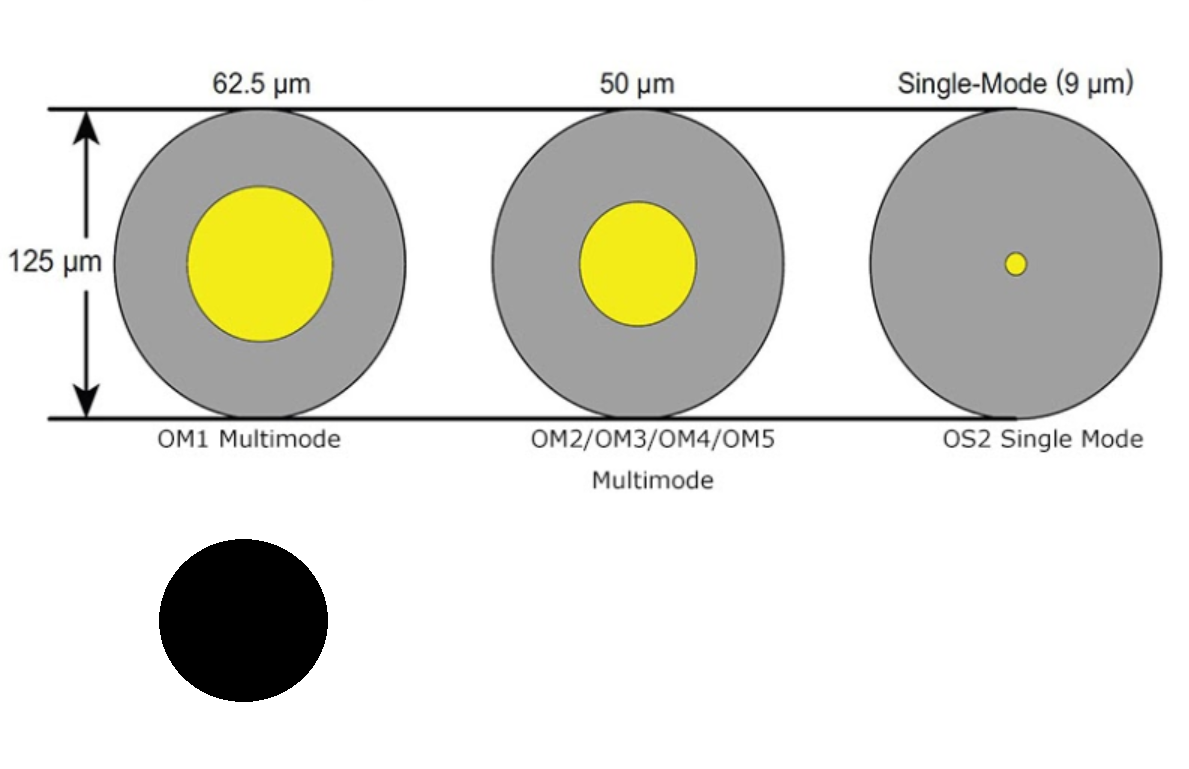 Σε μεγάλες αποστάσεις όπως οι οπτικές ίνες που ποντίζονται στους ωκεανούς και αυτές που τοποθετούνται για ADSL VDSL χρησιμοποιούμε αποκλειστικά μονότροπες. Πολύτροπες χρησιμοποιούμε για μικρά τοπικά δίκτυα για τη σύνδεση διακομιστών, μεταγωγέων και δικτύων περιοχής αποθήκευσης εντός κέντρων δεδομένων.
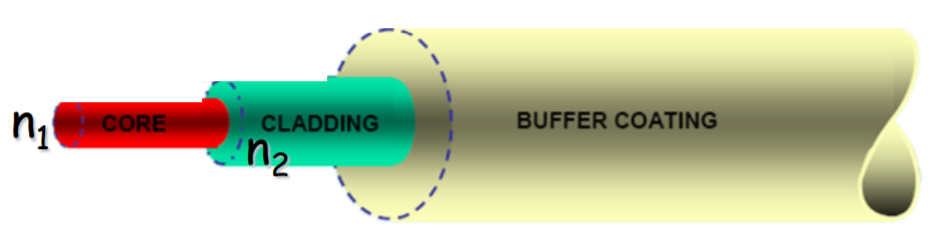 μανδύας
πυρήνας
Ανθρώπινη τρίχα 75μm
Είδη οπτικών ινών 2
Μονότροπη οπτική ίνα
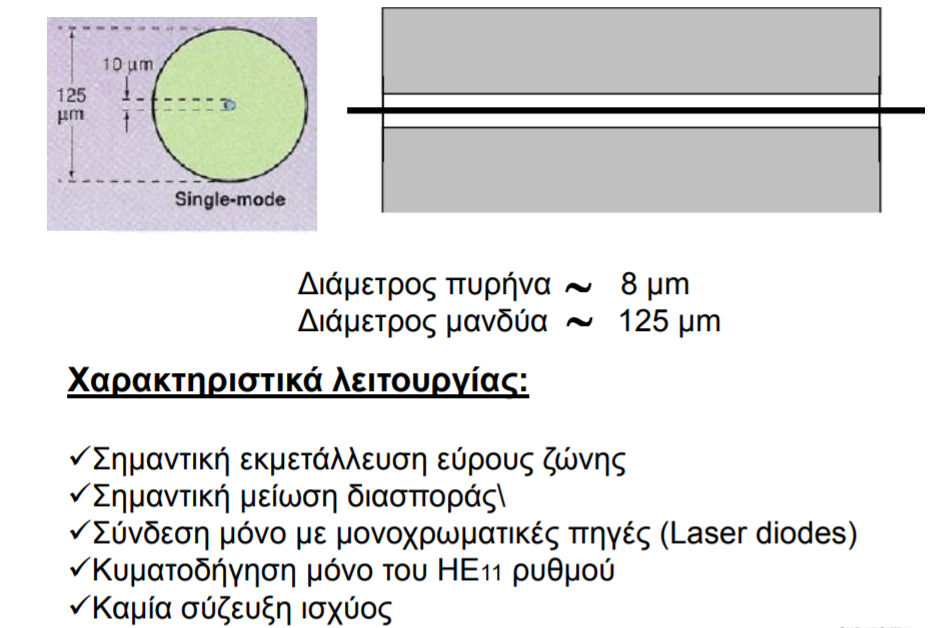 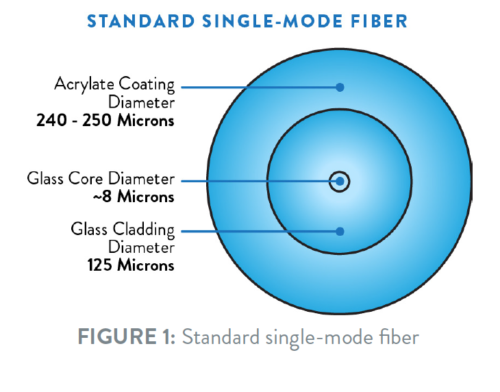 Είδη οπτικών ινών 3
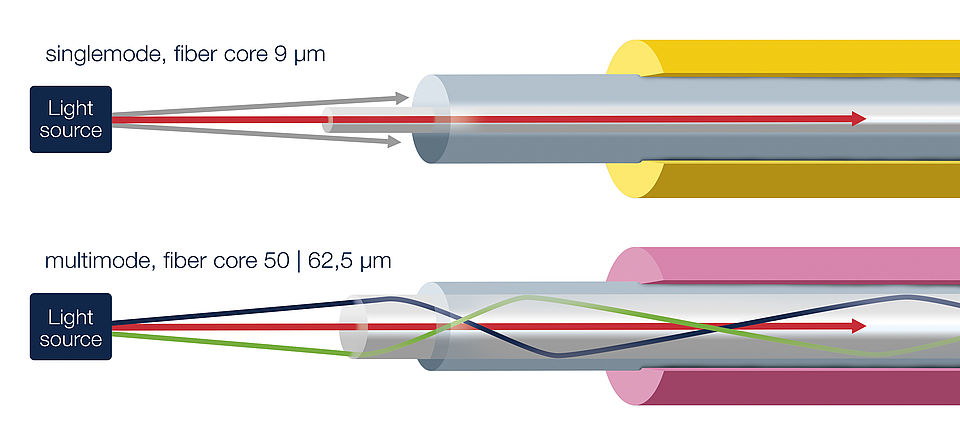 Ένας τρόπος διάδοσης του φωτός μέσα στην οπτική ίνα
laser
Πολλοί τρόποι διάδοσης του φωτός μέσα στην οπτική ίνα
Κυματική εξίσωση-αριθμός V
όπου
Μια σημαντική παράμετρος λαμβάνεται αν πολλαπλασιάσω το p με την ακτίνα του πυρήνα
Ο αριθμός V παίζει σημαντικό ρόλο στον καθορισμό της συνθήκης αποκοπής, δηλαδή πότε η ακτινοβολία διαφεύγει από την οπτική ίνα.
Είδη οπτικών ινών 4
Ίνα κλιμακωτού δείκτη διάθλασης
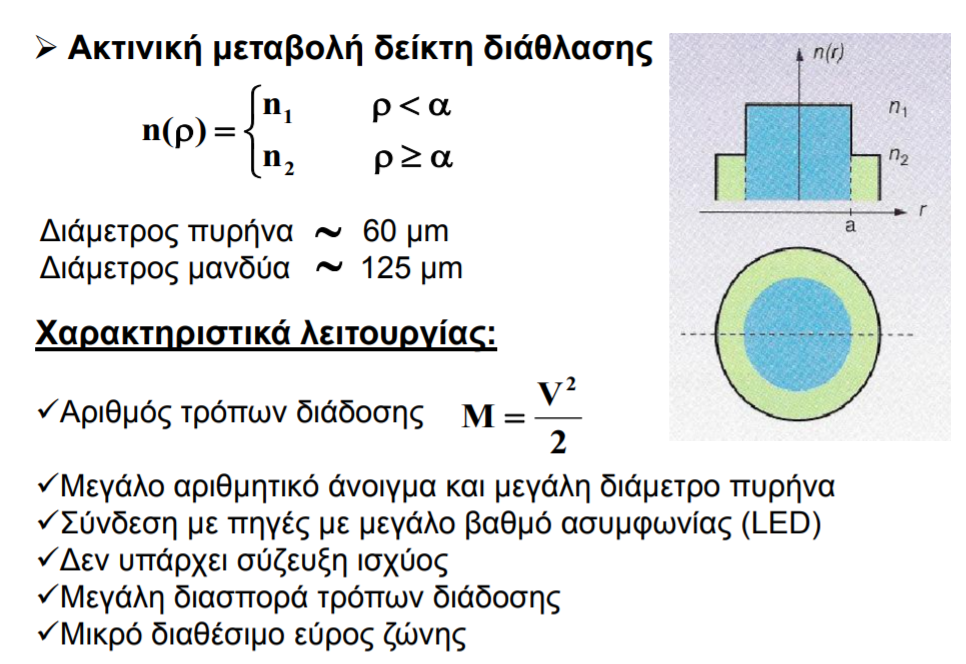 n1=1.45-1.48
n2=1.45
Γενικά στις πολύτροπες οπτικές ίνες απαιτείται μεγαλύτερη διαφορά στον δείκτη διάθλασης ανάμεσα στον πυρήνα και τον μανδύα
Είδη οπτικών ινών 5
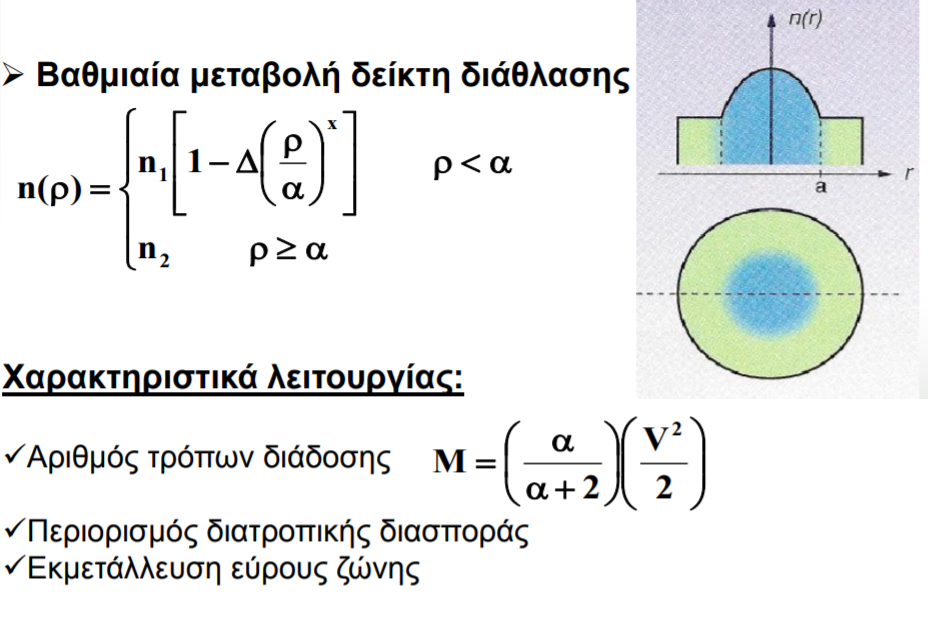 Ίνα βαθμιαίου δείκτη διάθλασης
Οι σύγχρονες οπτικές ίνες έχουν τόσο μικρή διαφορά στον δείκτη διάθλασης που μπορούν να θεωρηθούν βαθμιαίου δείκτη διάθλασης
Είδη οπτικών ινών 6
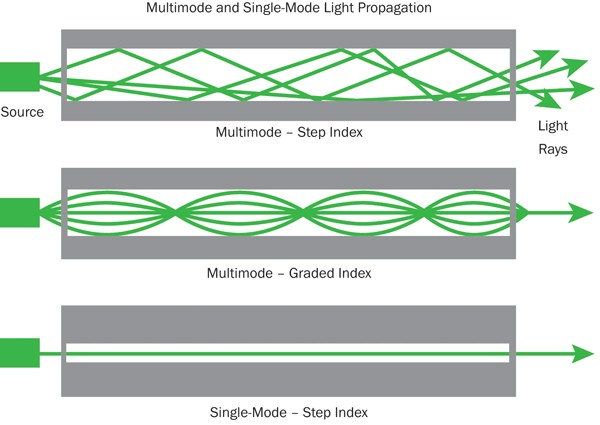 Ίνα κλιμακωτού δείκτη διάθλασης
Ίνα βαθμιαίου δείκτη διάθλασης
Μονότροπη
Είδη οπτικών ινών 7
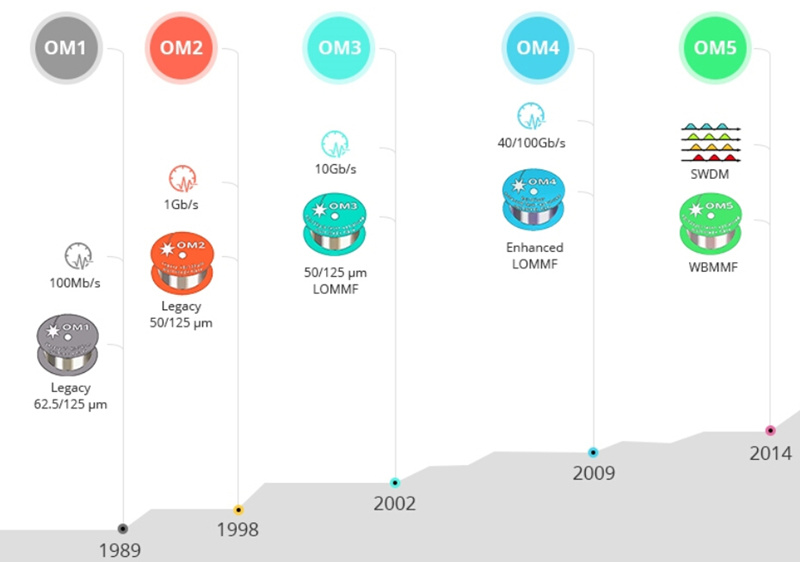 Είδη οπτικών ινών 8
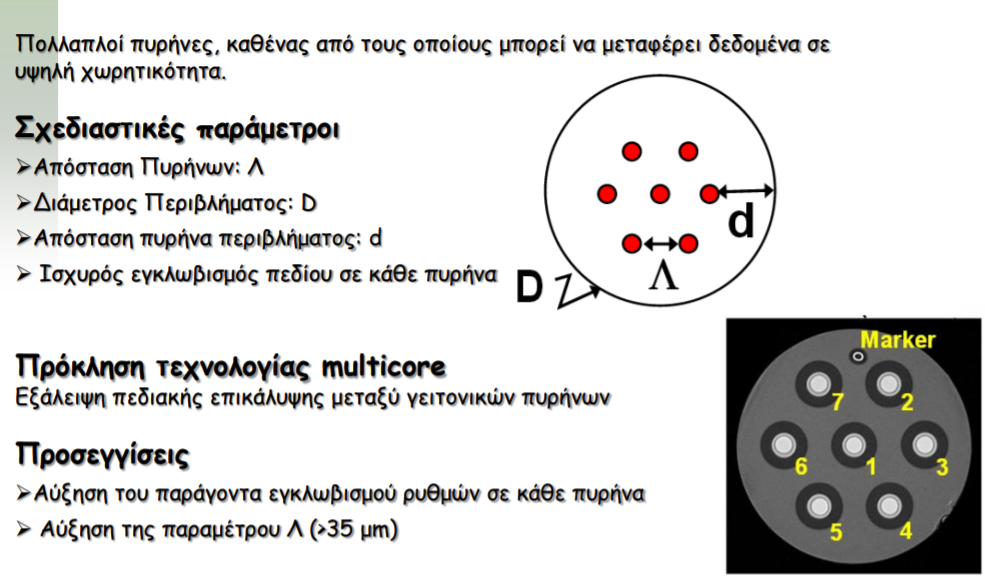 Ίνες πολλαπλών πυρήνων
Είδη οπτικών ινών 7
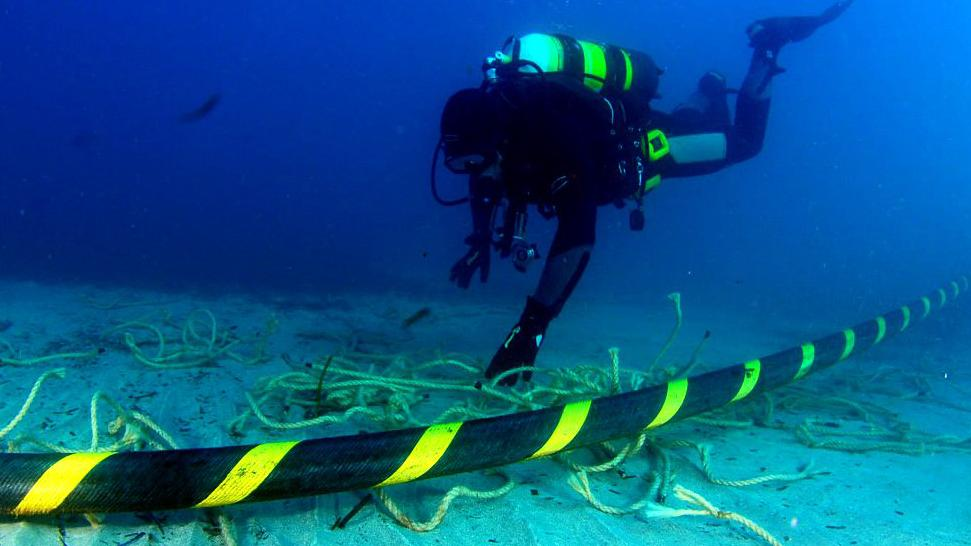 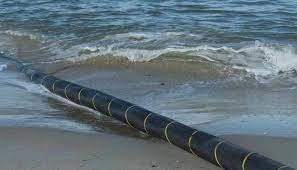 Φαινόμενα διάδοσης σε οπτικές ίνες
Τα φαινόμενα διάδοσης διακρίνονται σε γραμμικά και μη γραμμικά
Γραμμικά
Εξασθένηση κατά τη διάδοση σε οπτικές ίνες
Διασπορά κατά τη διάδοση
	- Τρόπων διάδοσης
	- Τρόπων πόλωσης
	- Διασπορά κυματοδηγού
	- Διασπορά υλικού
     Μη γραμμικά
 Φαινόμενα Kerr (Αυτοδιαμόρφωση Φάσης, Ετεροδιαμόρφωση Φάση, Μίξη 4 φωτονίων)
 Φαινόμενα σκέδασης (Σκέδαση Raman, Σκέδαση Brillouin)
Γραμμικά φαινόμενα - Παράγοντες εξασθένησης 1
Η εξασθένηση μετράται ανά μονάδα μήκους της ίνας. Όσο μεγαλύτερο τo μήκος της ίνας τόσο μεγαλύτερη είναι η συνολική απώλεια.
Η εξασθένηση δεν παραμορφώνει το σήμα αλλά προκαλεί εκθετική μείωση της ισχύος του φωτός κατά τη διάδοσή του
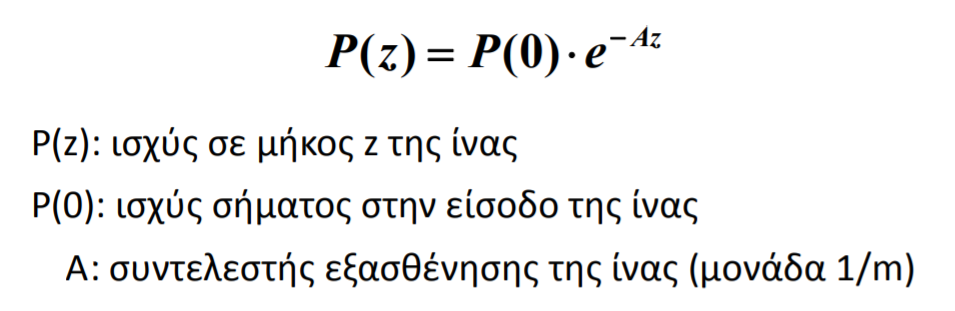 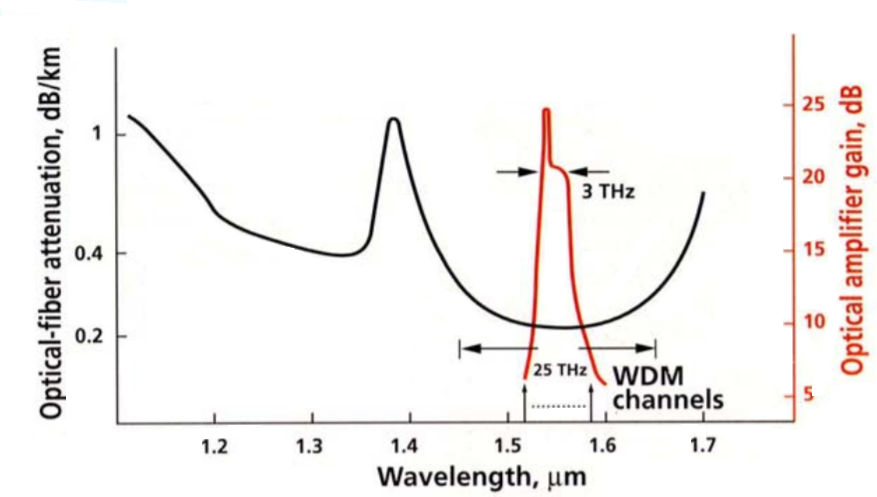 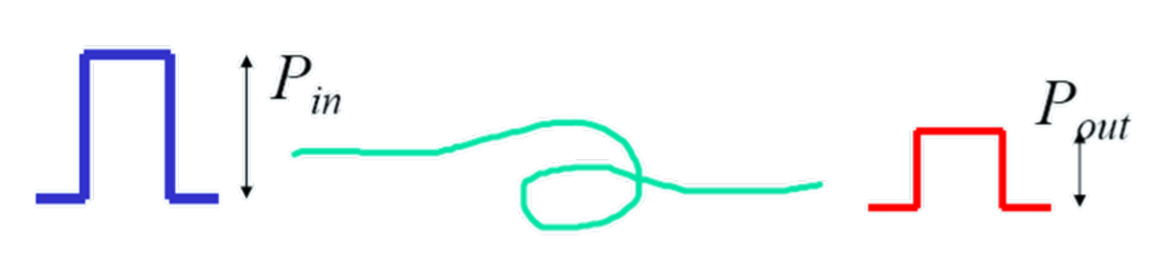 Γραμμικά φαινόμενα - Παράγοντες εξασθένησης 2
Απορρόφηση: εξαρτάται από το υλικό και την καθαρότητά του
	- ενδογενής απορρόφηση από άτομα υλικού της ίνας
	- εξωγενής απορρόφηση από άτομα ανεπιθύμητων προσμίξεων
	- απορρόφηση από ατέλειες ατόμων γυαλιού

Σκέδαση: λόγω ανομοιογένειας υλικού
	- σκέδαση Rayleigh (σκέδαση σε σωματίδια μικρού μεγέθους ως προς το μήκος  
         κύματος του φωτός που προκαλεί διασπορά του φωτός)
	- σκέδαση Mie (σκέδαση σε σωματίδια μεγάλου μεγέθους ως προς το μήκος κύματος 
         του φωτός που επίσης προκαλεί διασπορά του φωτός)

Ακτινοβολία: λόγω ασυνεχειών, π.χ. καμπύλωση ίνας, ή κατασκευαστικών ατελειών
	- καμπυλότητα αυξάνει το ποσοστό διαφυγόντος πεδίου
Γραμμικά φαινόμενα - Παράγοντες εξασθένησης 3
Απώλειες κατά τη μηχανική επιβάρυνση της οπτικής ίνας
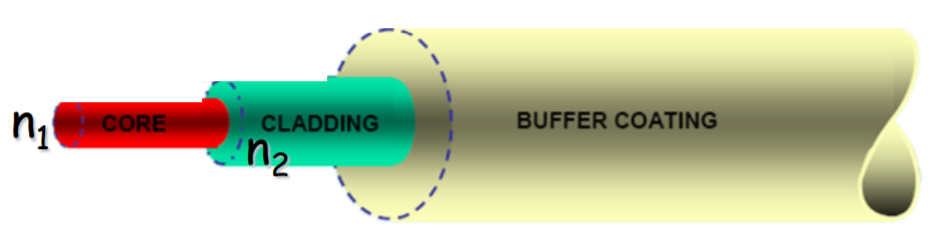 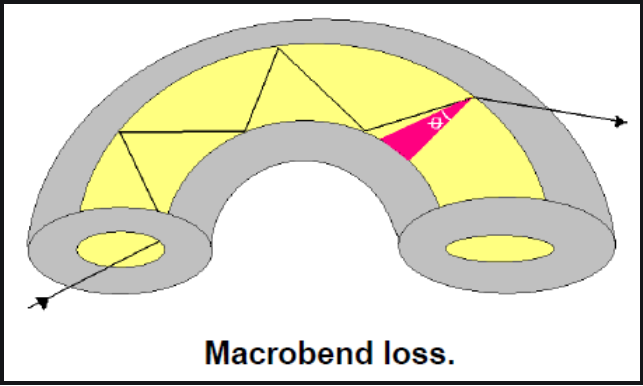 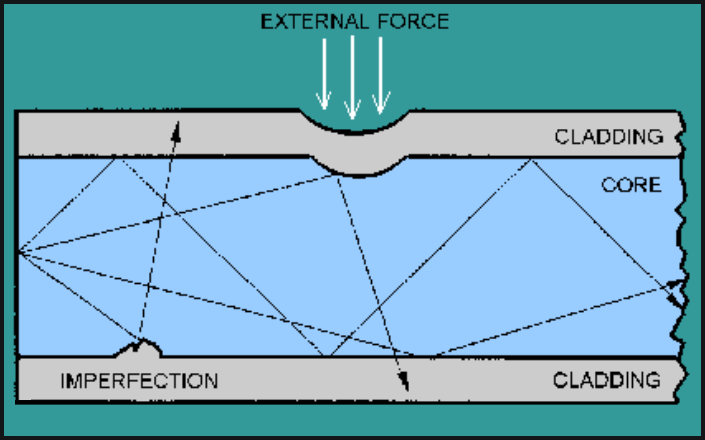 Γραμμικά φαινόμενα - Παράγοντες εξασθένησης 4
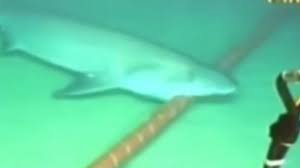 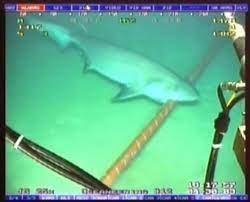 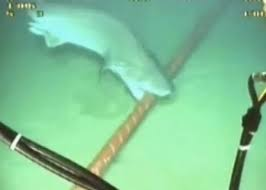 Γραμμικά φαινόμενα - Παράγοντες εξασθένησης 5
Προστασία της οπτικής ίνας
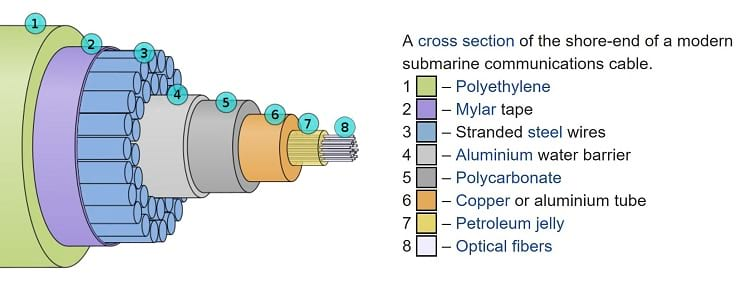 - Πλαστικό
- Μονωτική
- Καλώδια χάλυβα
- Αλουμίνιο
- Πολυανθρακικό
- Χαλκός-Αλουμίνιο
- Ζελέ πετρελαιου
- Οπτικές ίνες
Γραμμικά φαινόμενα - Φαινόμενα διασποράς 1
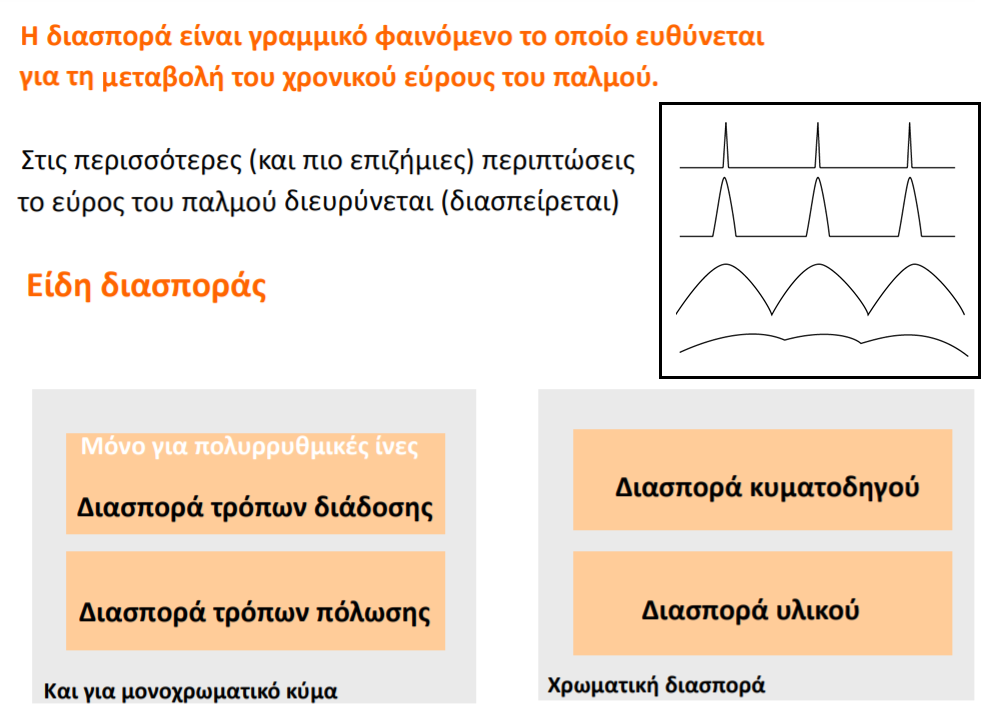 Γραμμικά φαινόμενα - Φαινόμενα διασποράς 2
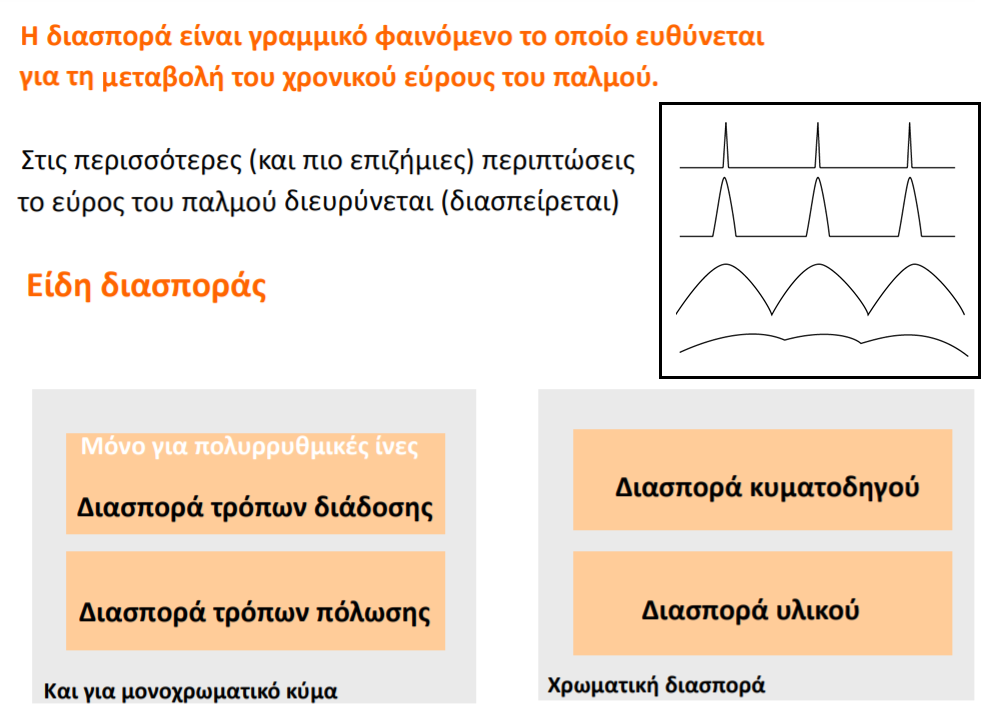 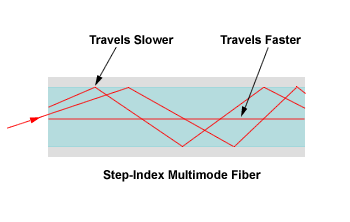 Γραμμικά φαινόμενα - Φαινόμενα διασποράς 3
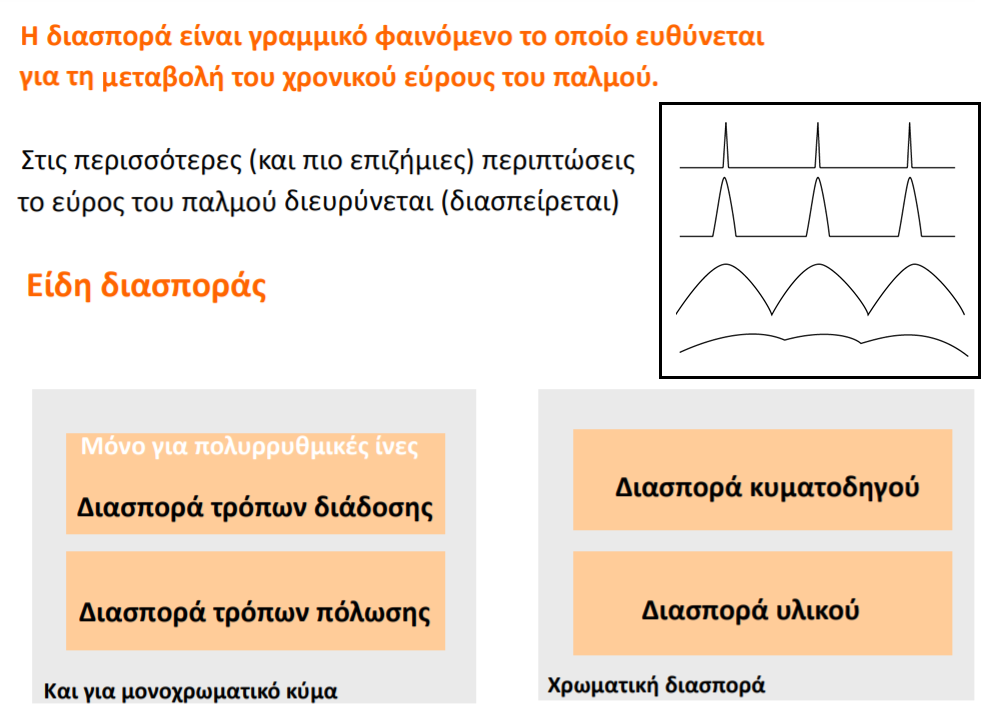 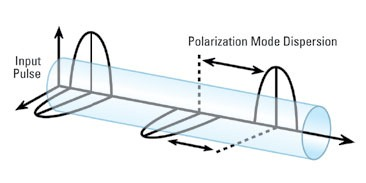 Γραμμικά φαινόμενα - Φαινόμενα διασποράς 4
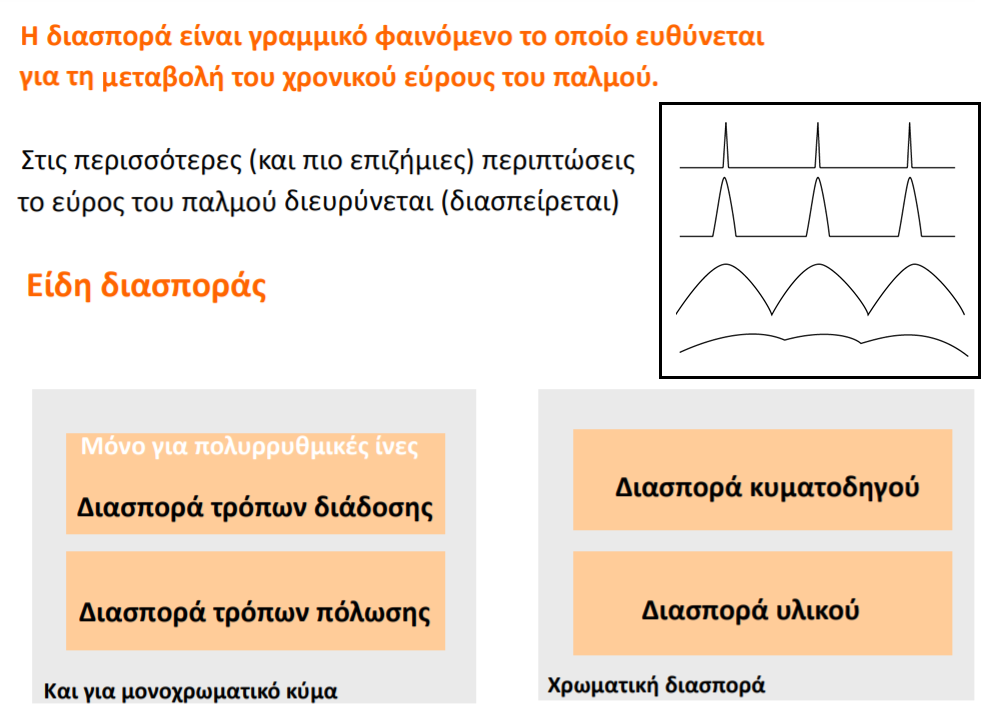 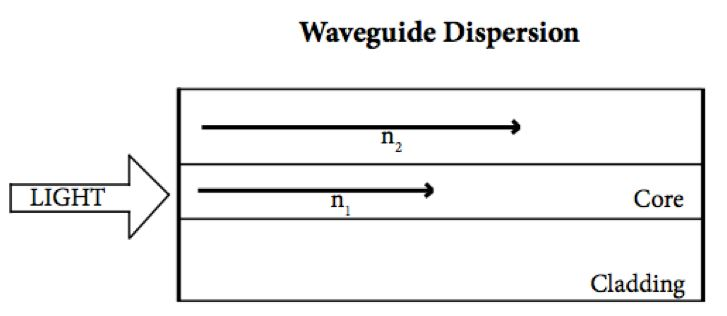 Γραμμικά φαινόμενα - Φαινόμενα διασποράς 5
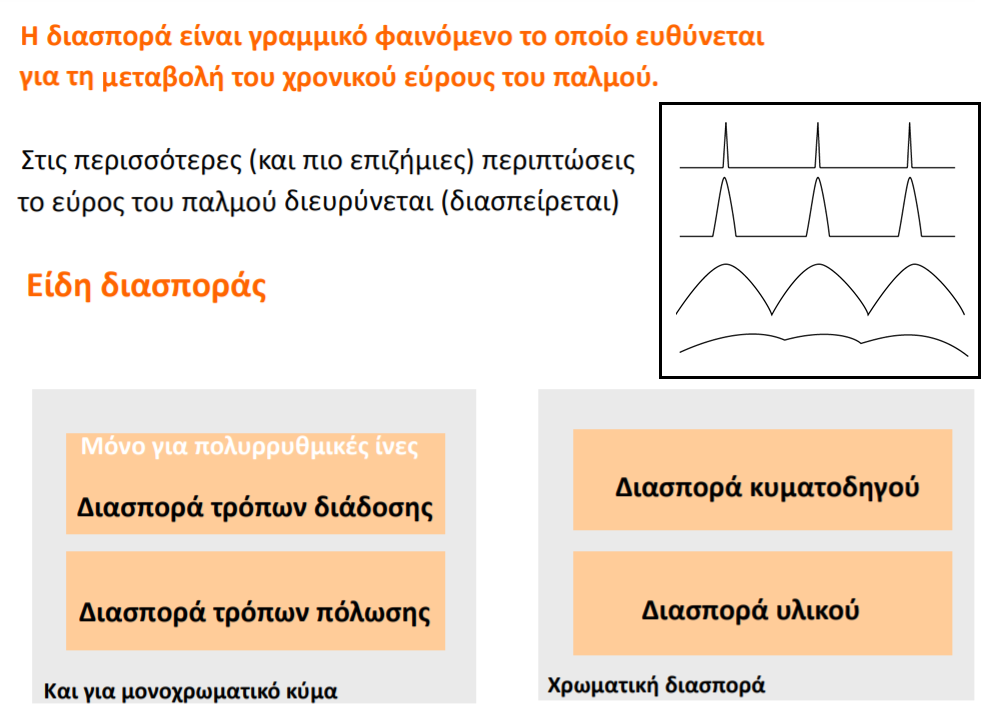 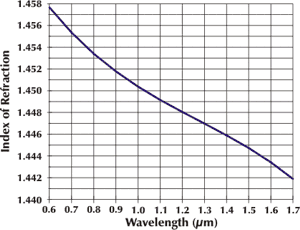 Γραμμικά φαινόμενα - Φαινόμενα διασποράς 6
Η γραμμική φύση της διασποράς δηλώνει ότι ως φαινόμενο δεν  εξαρτάται από την ισχύ του 
σήματος. Επίσης δεν επιφέρει αλλαγή στη  φασματική κατανομή του. Επιδρά στον ρυθμό μετάδοσης ή/και την εμβέλεια.
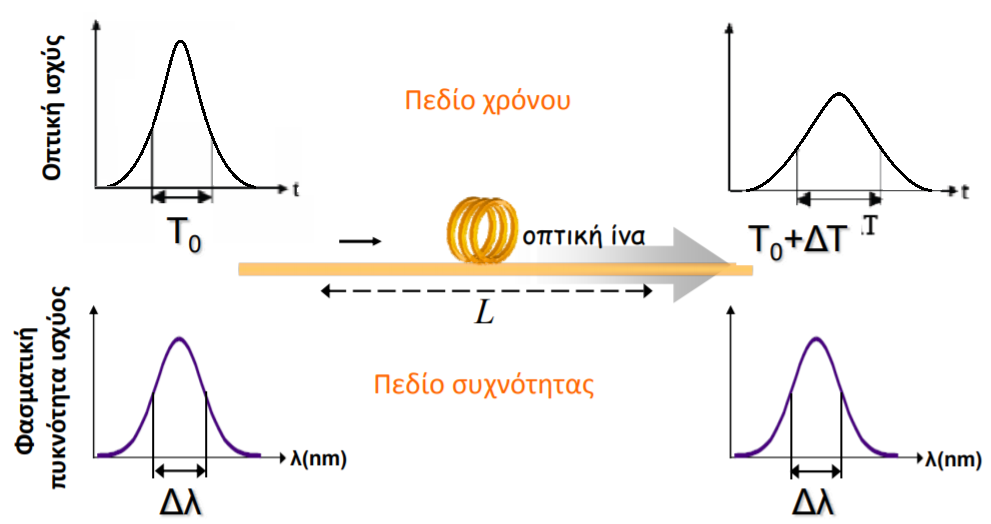 Μη γραμμικά φαινόμενα – Φαινόμενο Kerr
Το φαινόμενο Kerr είναι ένα μη γραμμικό οπτικό φαινόμενο στις οπτικές ίνες όπου ο δείκτης διάθλασης του υλικού αλλάζει με την ένταση του οπτικού πεδίου. Αυτό το φαινόμενο μπορεί να οδηγήσει σε αυτοεστίαση ή αυτο-αποεστίαση του φωτός, μη γραμμικές μετατοπίσεις φάσης και διάφορες συμπεριφορές επεξεργασίας οπτικού σήματος. Στην οπτική επικοινωνία, έχει τόσο χρήσιμες όσο και τεχνικά απαιτητικές επιπτώσεις, επηρεάζοντας την ποιότητα του σήματος και τη μη γραμμική επεξεργασία του.
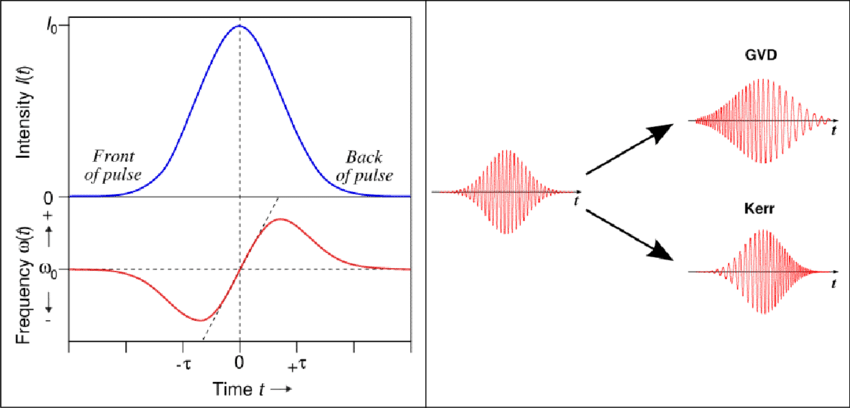 Μη γραμμικά φαινόμενα – Φαινόμενα σκέδασης
H σκέδαση Raman (SRS) είναι μια μη γραμμική σκέδαση κατά την οποία τα προσπίπτοντα φωτόνια αλληλεπιδρούν με τους τρόπους δόνησης των μορίων στο υλικό της ίνας. Όταν η συχνότητα του προσπίπτοντος φωτονίου ταιριάζει με τη συχνότητα δόνησης του υλικού, η ενέργεια μπορεί να μεταφερθεί από το προσπίπτον φωτόνιο στη λειτουργία δόνησης, με αποτέλεσμα ένα νέο φωτόνιο με μετατοπισμένη συχνότητα (σκέδαση Stokes). Το SRS μπορεί να οδηγήσει σε φασματική διεύρυνση και μεταφορά ενέργειας μεταξύ των οπτικών τρόπων λειτουργίας στην ίνα.
Η σκέδαση Brillouin (SBS) είναι ένα μη σκέδαση κατά την οποία τα προσπίπτοντα φωτόνια αλληλεπιδρούν με ακουστικά φωνόνια στο υλικό της ίνας. Όταν η συχνότητα του προσπίπτοντος φωτονίου ταιριάζει με τη συχνότητα του ακουστικού φωνονίου, η ενέργεια μπορεί να μεταφερθεί από το προσπίπτον φωτόνιο στη λειτουργία φωνονίου, δημιουργώντας ένα νέο φωτόνιο με διαφορετική συχνότητα (σκέδαση Stokes). Το SBS μπορεί να οδηγήσει σε οπισθοσκέδαση του οπτικού σήματος, προκαλώντας δυνητικά υποβάθμιση του σήματος και ενίσχυση ανεπιθύμητου θορύβου.